SINTESI DELLE DECISIONI
PR VALLE D’AOSTA FESR 2021-2027
Comitato di Sorveglianza 
Aosta, 27 novembre 2024
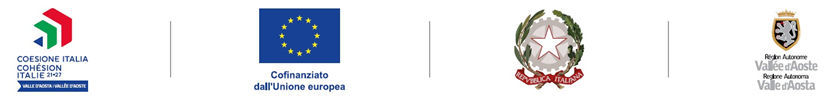 SINTESI DELLE DECISIONI
Nella seduta odierna, il Comitato di Sorveglianza ha approvato l’ordine del giorno (così come proposto dall’Autorità di gestione).

Il Comitato ha adottato:
L’aggiornamento dei componenti del Comitato di Sorveglianza e del regolamento interno del Comitato di Sorveglianza del PR Valle d’Aosta FESR 2021-2027.
Il Comitato ha, altresì, preso atto delle seguenti informative con riferimento al PR Valle d’Aosta FESR 2021-2027:
Stato di attuazione con riferimento agli interventi avviati, alle operazioni pianificate di importanza strategica, all’avanzamento della spesa e alle prospettive di interventi nel 2025;
Attività volte alla predisposizione del riesame intermedio, ai sensi dell’art. 18 del reg. (UE) 2021/1060;
Relazione del Punto di contatto regionale per la Carta dei diritti fondamentali dell’UE;
Avanzamento delle attività relative alla Valutazione;
Coordinamento del Programma con Programmi nazionali, PNRR e altri fondi europei;
Attività di audit;
Attività di comunicazione con riferimento alla Strategia unitaria di comunicazione della Politica regionale di sviluppo 2021/27 e alle attività di comunicazione del Programma.
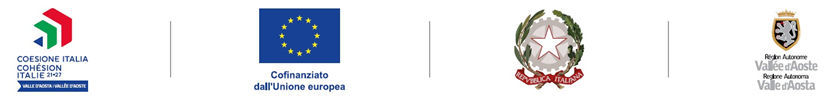 Comitato di Sorveglianza PR FESR 2021/27 - 27 novembre 2024
SINTESI DELLE DECISIONI
Il Comitato ha, infine, preso atto delle seguenti informative con riferimento al Programma Operativo FESR 2014/20:

•	attività volte alla chiusura del Programma;
•	attività di audit;
•	attuazione della strategia di comunicazione.
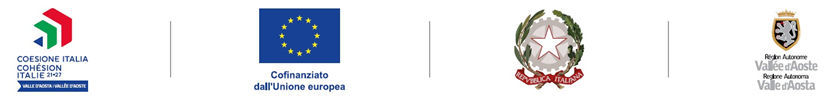 Comitato di Sorveglianza PR FESR 2021/27 - 27 novembre 2024